আজকের ক্লাসে সবাইকে
স্বা
গ
ত
ম
2/6/2020
Abdul Mazid
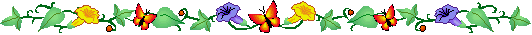 পরিচিতি
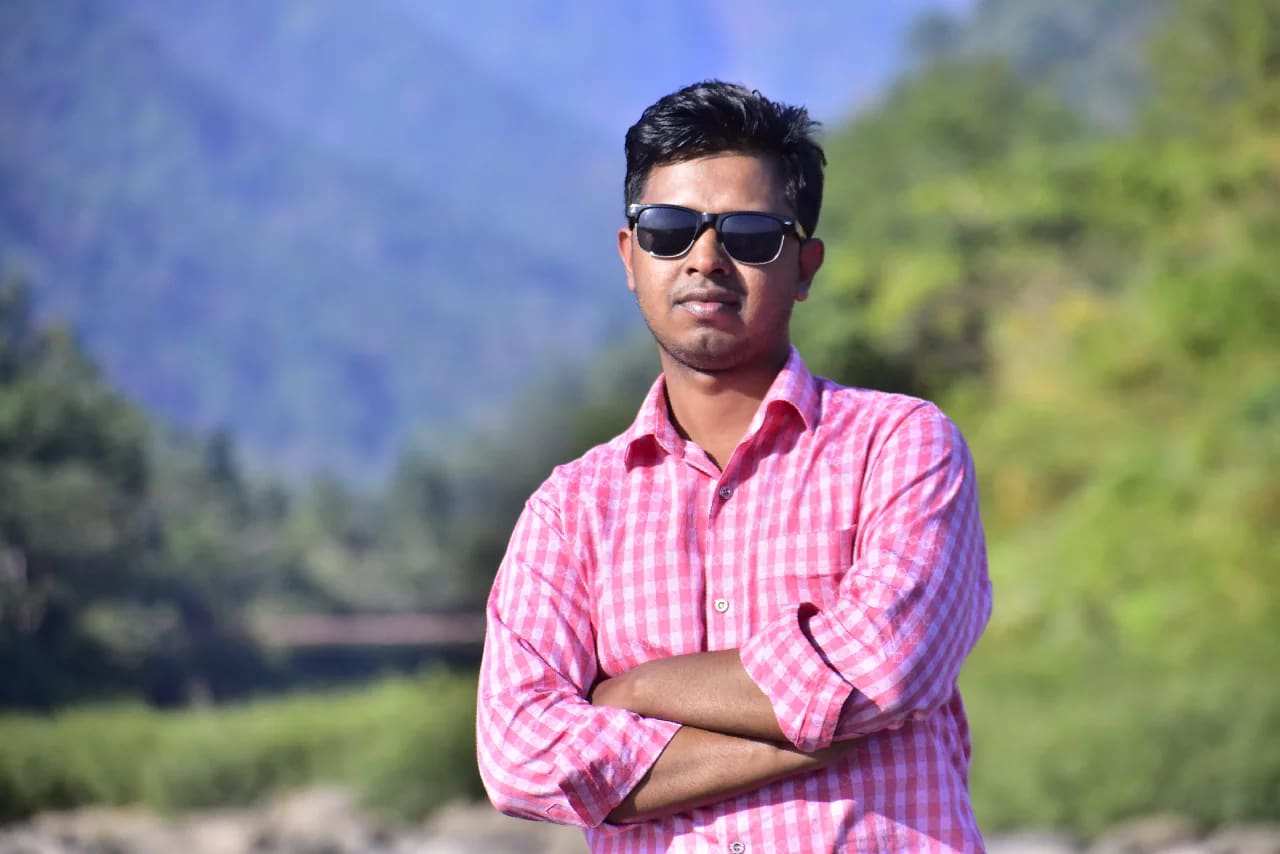 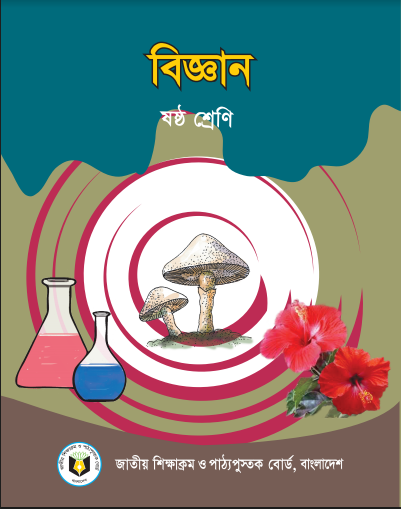 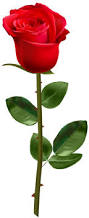 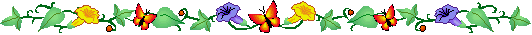 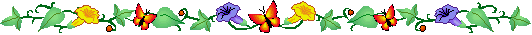 আব্দুল মজিদ
 সহকারী শিক্ষক
 দীঘলবাক উচ্চ বিদ্যালয় ও কলেজ।
abdulmazidjoy91@gmail.com
Mob: 01727779725
শ্রেণিঃ ষষ্ট। 
বিষয়ঃ বিজ্ঞান ।
অধ্যায়ঃ দ্বিতীয়  (জীবজগৎ)
পাঠঃ ৩-৪   ।
সময়ঃ ৪৫ মিনিট। 
তারিখ; 31/০১/২০২০ ইং
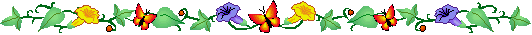 2/6/2020
Abdul Mazid
চিত্রের উদ্ভিদগুলো লক্ষ্য কর
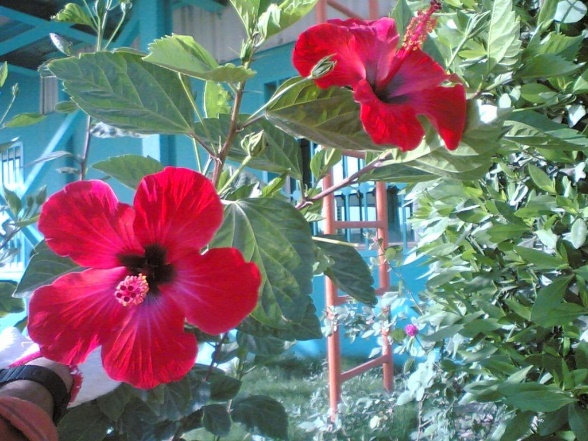 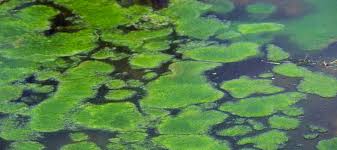 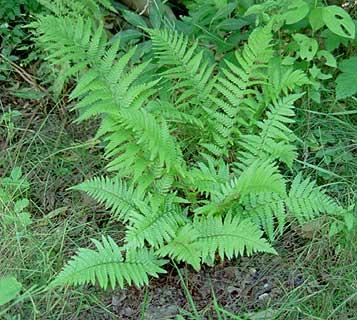 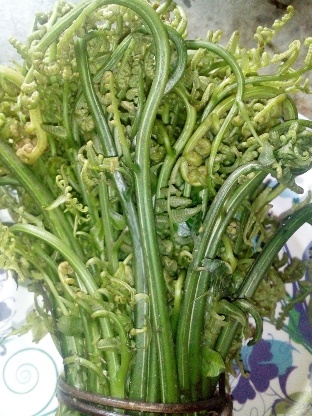 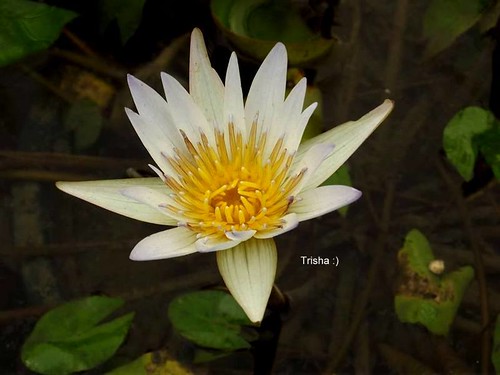 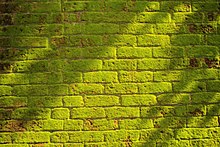 চিত্রে যে সব উদ্ভিদের ফুল হয় না তাদেরকে কি বলে ?
2/6/2020
Abdul Mazid
আজকের পাঠ.......
অপুষ্পক উদ্ভিদ
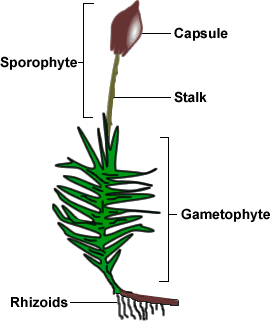 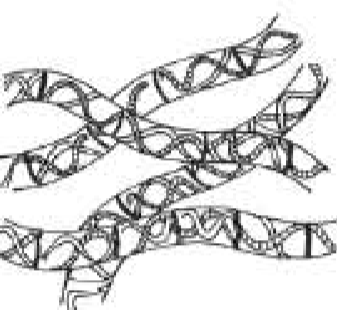 2/6/2020
Abdul Mazid
শিখনফল
এই পাঠ শেষে শিক্ষার্থীরা ....
2/6/2020
Abdul Mazid
অপুষ্পক উদ্ভিদ
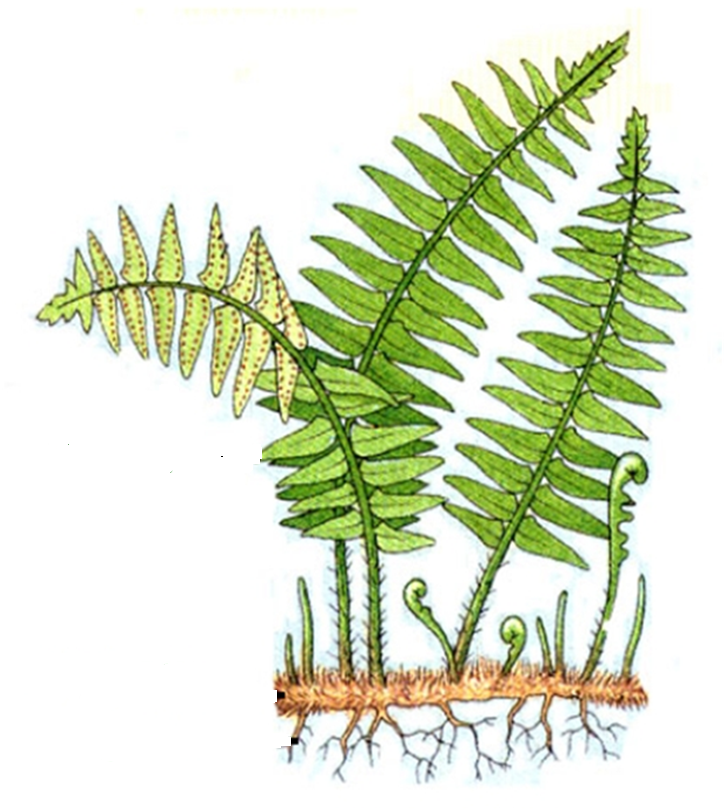 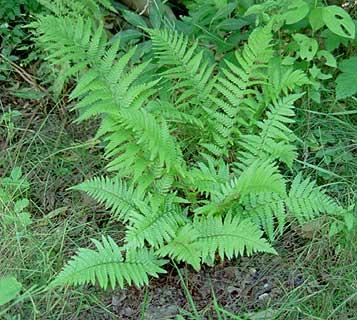 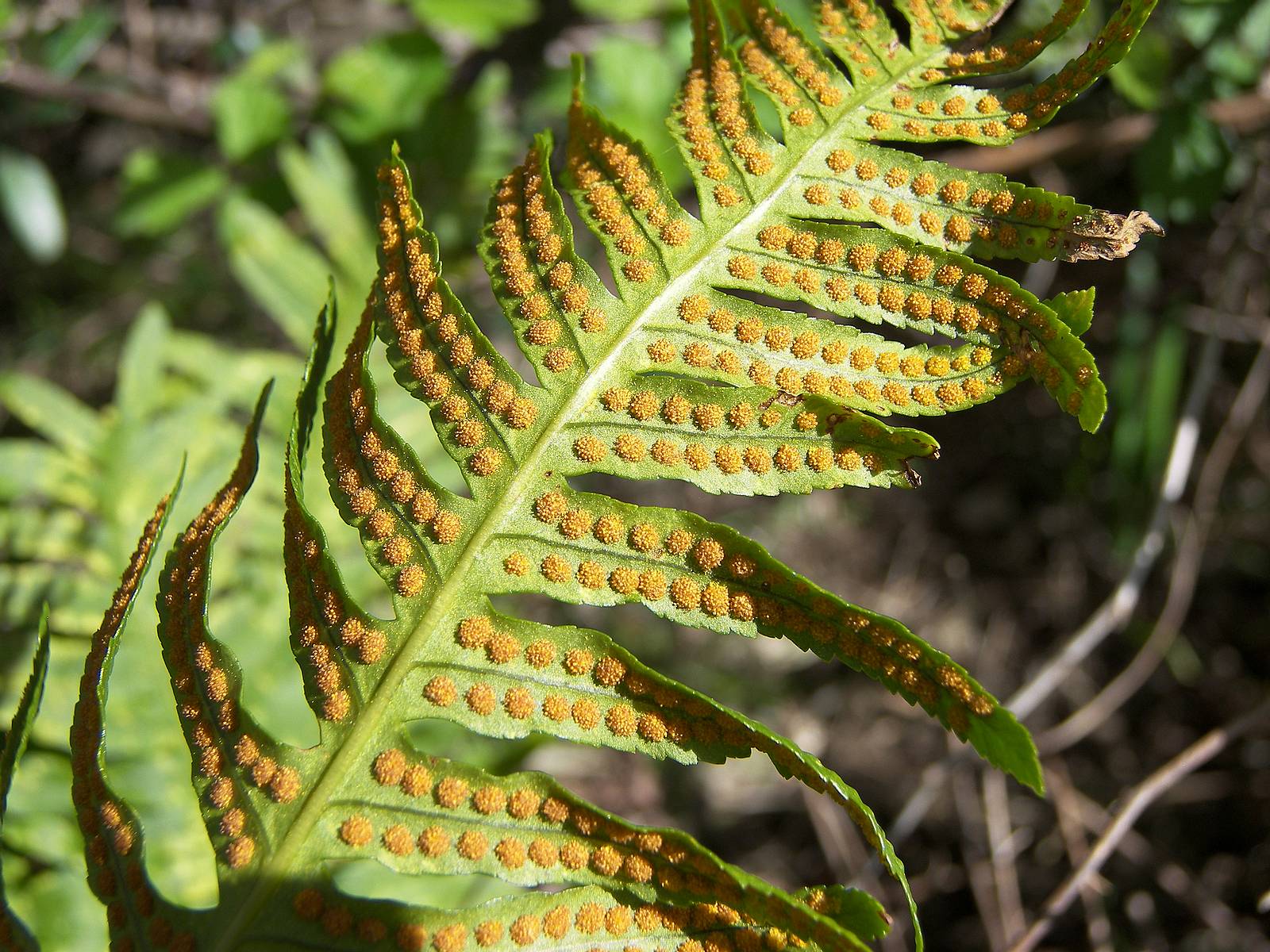 এই উদ্ভিদের ফুল ও ফল হয় কি ?
তাহলে বংশবৃদ্ধি করে কিভাবে ?
পাতার উল্টো দিকে স্পোর বা রেণু সৃষ্টির মাধ্যমে এরা বংশবৃদ্ধি করে
এরা মূল, কান্ড ও পাতায় বিভক্ত থাকে ।
অপুষ্পক উদ্ভিদঃ যে সকল উদ্ভিদের ফুল ও ফল হয় না এবং স্পোর বা রেণু সৃষ্টির মাধ্যমে বংশবৃদ্ধি করে তাদেরকে অপুষ্পক উদ্ভিদ বলে।।
টেঁকিশাক
2/6/2020
Abdul Mazid
অপুষ্পক উদ্ভিদ
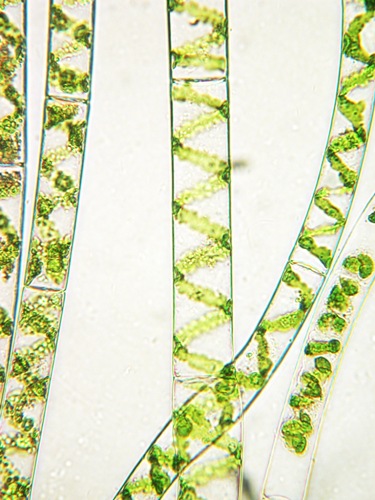 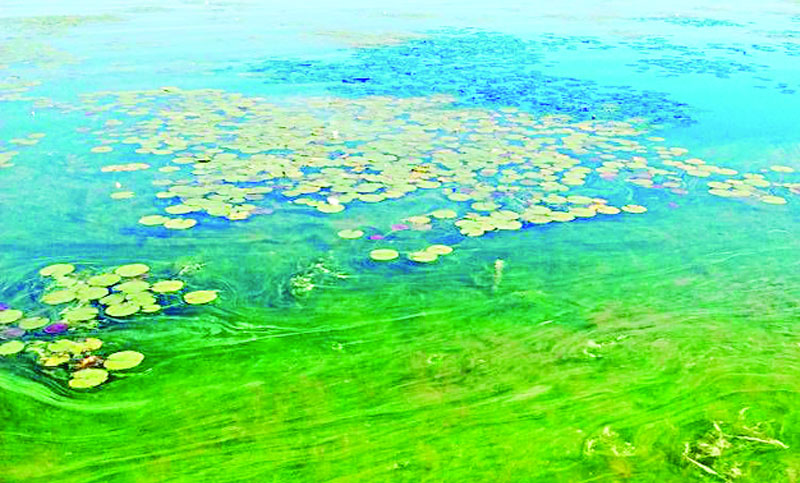 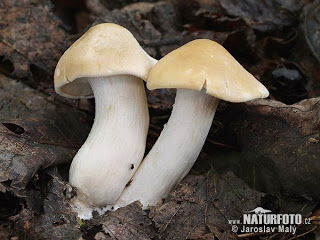 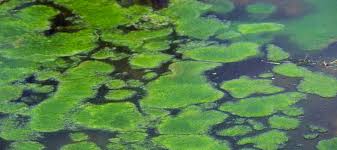 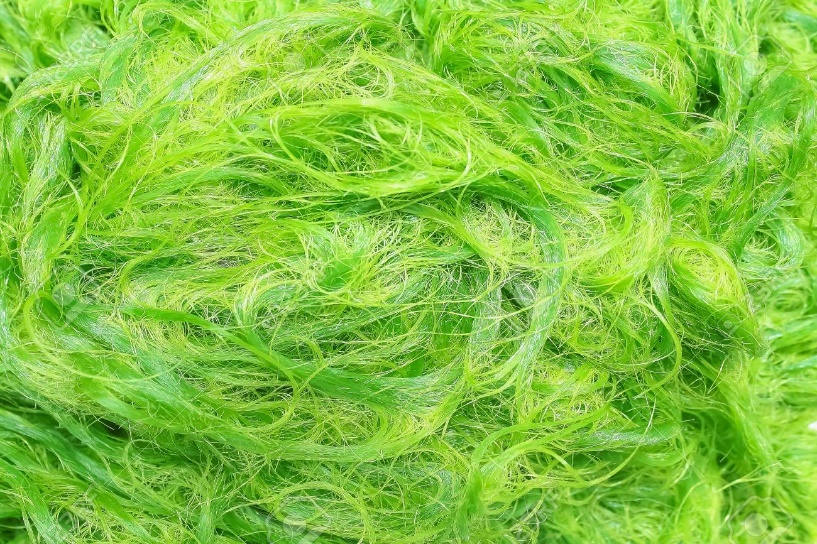 ?
?
?
স্পাইরোগাইরা
মাশরুম
শৈবাল
এরা অসবুজ ও পরভোজী
এরা সবুজ ও স্বভোজী
এরা সবুজ ও স্বভোজী
এই উদ্ভিদ্গুলোকে মূল, কান্ড ও পাতায় বিভক্ত করা যায় কি ?
সমাঙ্গদেহী উদ্ভিদঃ যে সকল উদ্ভিদের দেহকে মূল, কান্ড ও পাতায় বিভক্ত করা যায় না তাদেরকে সমাঙ্গদেহী উদ্ভিদ বলে।
2/6/2020
Abdul Mazid
একক কাজ
সময়ঃ ৫ মিনিট
অপুষ্পক উদ্ভিক কাকে বলে ?
যে সকল উদ্ভিদকে মূল, কান্ড ও পাতায় বিভক্ত করা যায় না তাদেরকে কি বলে? 
সমাঙ্গঁদেহী উদ্ভিদের উদাহরন দাও ?
2/6/2020
Abdul Mazid
অপুষ্পক উদ্ভিদ
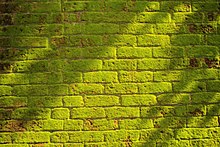 পুরাতন দেয়াল
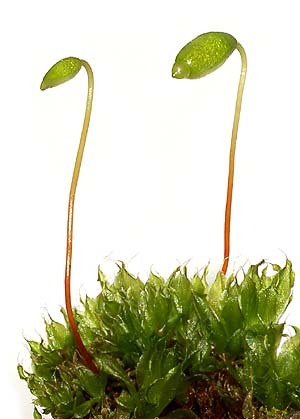 চিত্রের সবুজ উদ্ভিদটি কি দেখেছ ? কি নাম ?
এদের কোথায় দেখতে পাওয়া যায় ?
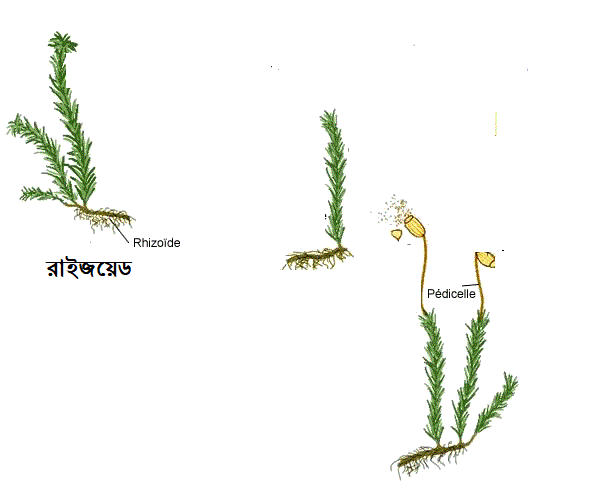 এদের পাতা, কান্ড ও মূল আছে কি?
মস
এরা কিভাবে বংশবৃদ্ধি করে ?
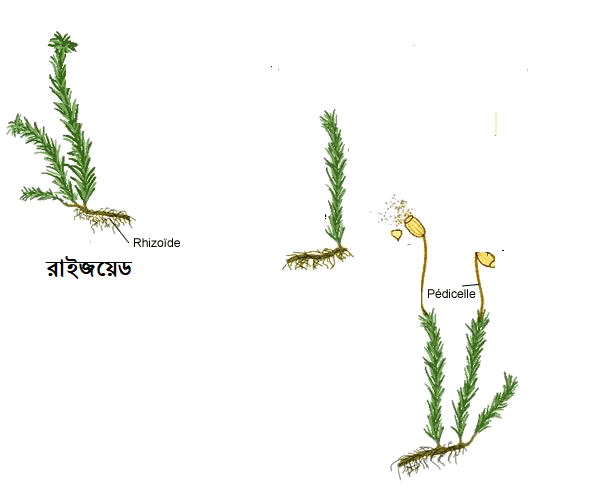 2/6/2020
Abdul Mazid
অপুষ্পক উদ্ভিদ
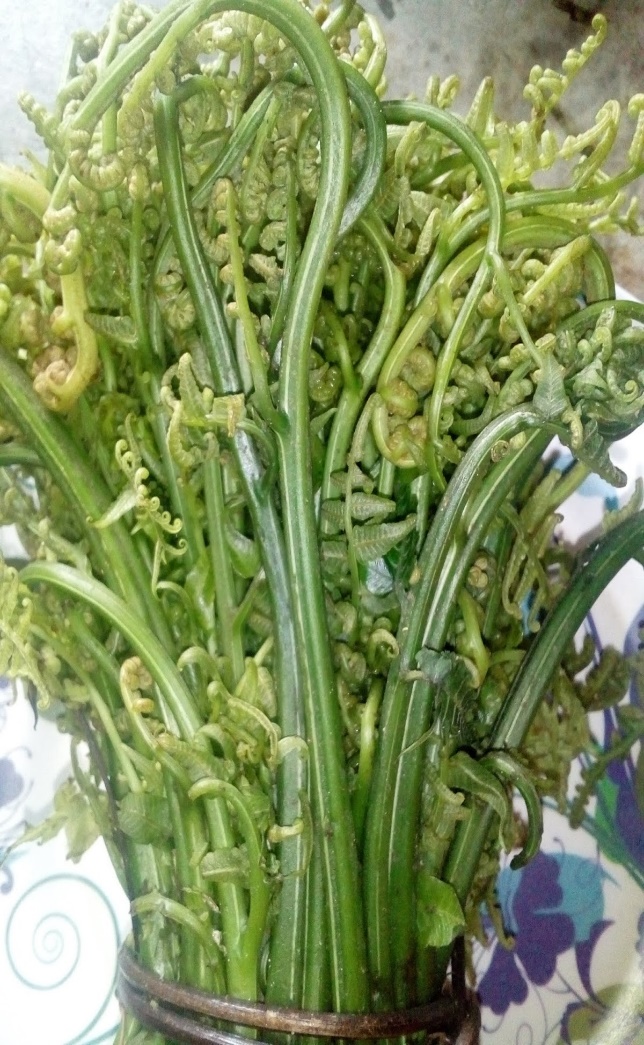 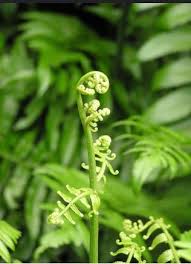 চিত্রের উদ্ভিদটি কি দেখেছ ? নাম কি ?
এদের কান্ড, পাতা ও মূল আছে কি ?
এদের কোথায় দেখতে পাওয়া যায় ?
ফার্ন অপুষ্পক উদ্ভিদের মধ্যে সবচেয়ে উন্নত উদ্ভিদ ।
ফার্ন জাতীয় উদ্ভিদ (টেঁকিশাক)
2/6/2020
Abdul Mazid
দলীয় কাজ
সময়ঃ ১০  মিনিট
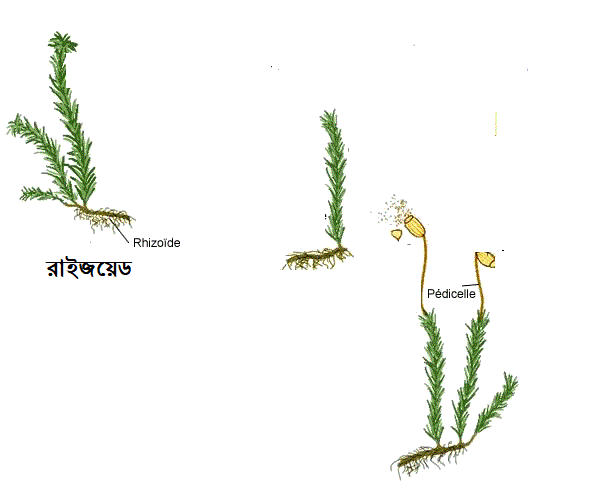 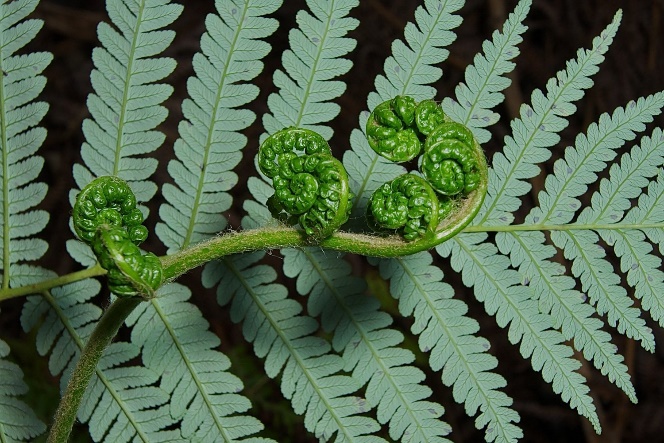 চিত্র- খ
চিত্র- ক
চিত্র ‘ক ও খ’ এর বৈশিষ্ট্য লিখ
2/6/2020
Abdul Mazid
মূল্যায়ন
কোন উদ্ভিদটি স্বভোজী নয় ?
(ক) মস
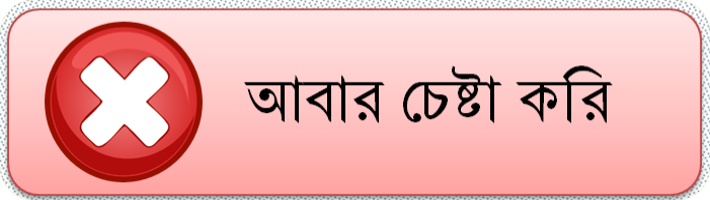 (খ) স্পাইরোগাইরা
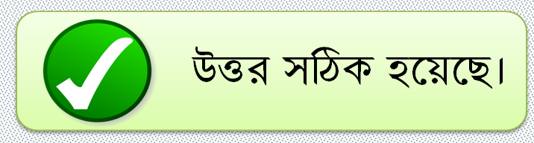 (গ) টেঁকিশাক
(ঘ) শৈবাল
উদ্ভিদের মধ্যে কোনটি সর্বোন্নত ?
(ক) সমাঙ্গদেহী
(খ) মস
(গ) ফার্ন
(ঘ) ছত্রাক
2/6/2020
Abdul Mazid
মূল্যায়ন
সমাঙ্গঁদেহী উদ্ভিদ --
i. স্পাইরোগাইরা ।
নিচের কোনটি সঠিক ?
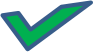 (ক) i, ii
ii. শৈবাল  ।
(খ)  i, iii
(গ) ii, iii
iii. ফার্ন  ।
(ঘ) i, ii, ও iii
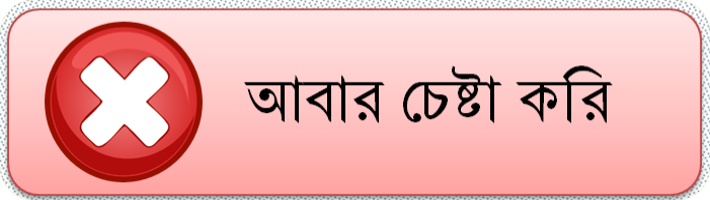 2/6/2020
Abdul Mazid
গুরুত্বপূর্ণ শব্দ সমূহঃ
মস
ফার্ণ
স্পোর
পেনিসেলিয়াম
সমাঙ্গদেহী 
ক্লোরোফিল
পরভোজী
অনুবিক্ষণ যন্ত্র
2/6/2020
Abdul Mazid
[Speaker Notes: শিক্ষার্থীরা শব্দগুলো লিখে নিবে। এসম্পর্কে শিক্ষার্থীকে প্রশ্ন করতে উৎসাহিত করে তাদের কাছে প্রশ্ন চাওয়া যেতে পারে।]
প্রশ্নোত্তর পর্ব
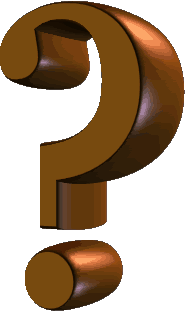 তোমাদের কোন প্রশ্ন থাকলে বলতে পারো ?
2/6/2020
Abdul Mazid
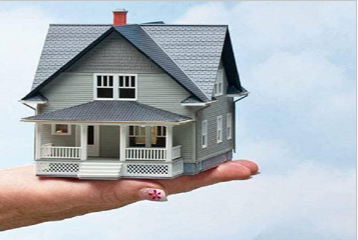 বাড়ির কাজ
একটি অপুষ্পক উদ্ভিদ সংগ্রহ করে এর বৈশিষ্ট্য      লিখে আনবে ।
2/6/2020
Abdul Mazid
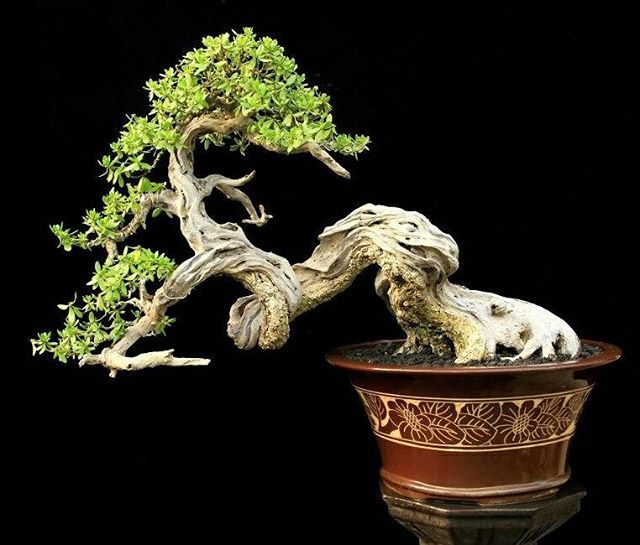 ক্লাসে সহযোগীতা 
করার জন্যে 
সকলকে ধন্যবাদ।
2/6/2020
Abdul Mazid